The Brick Testament
Jacob Takes Esau's Inheritance
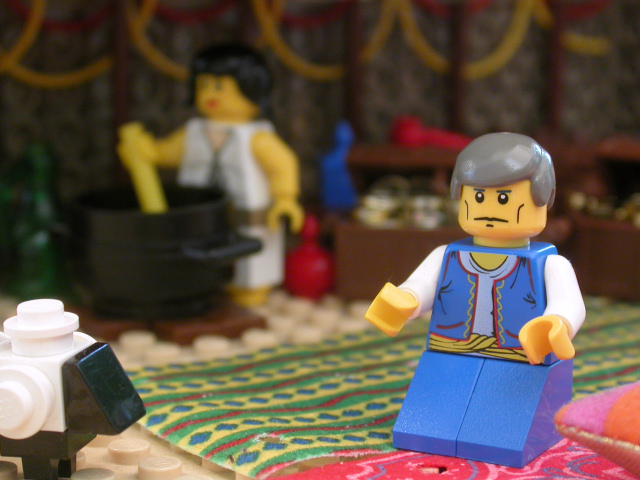 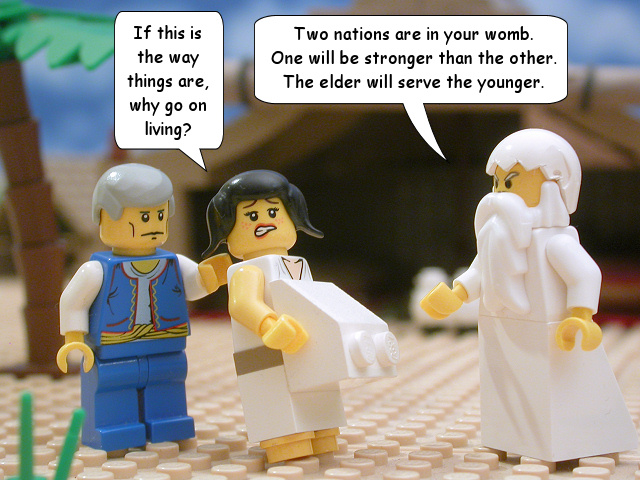 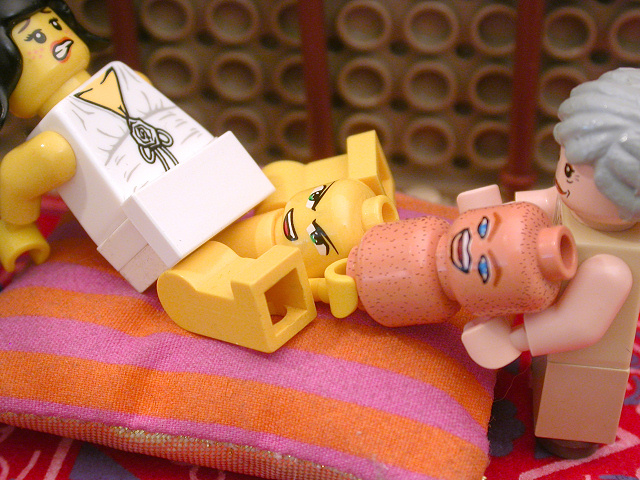 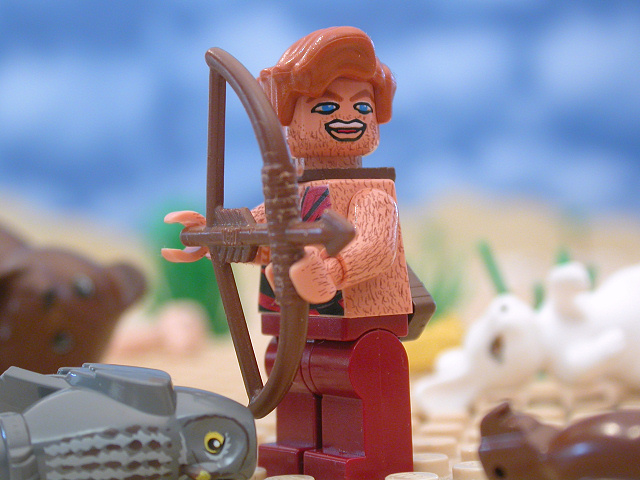 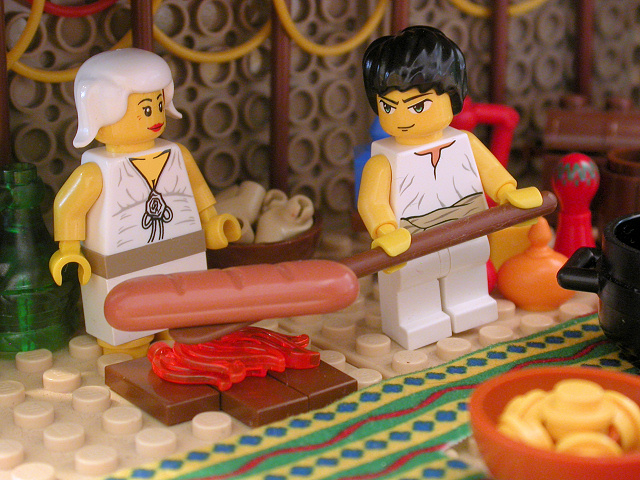 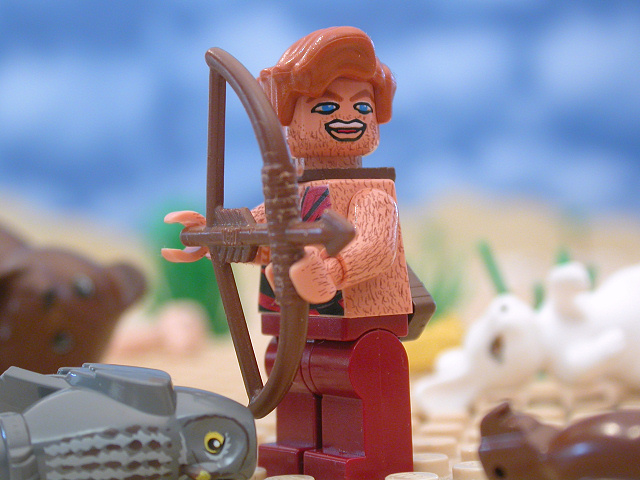 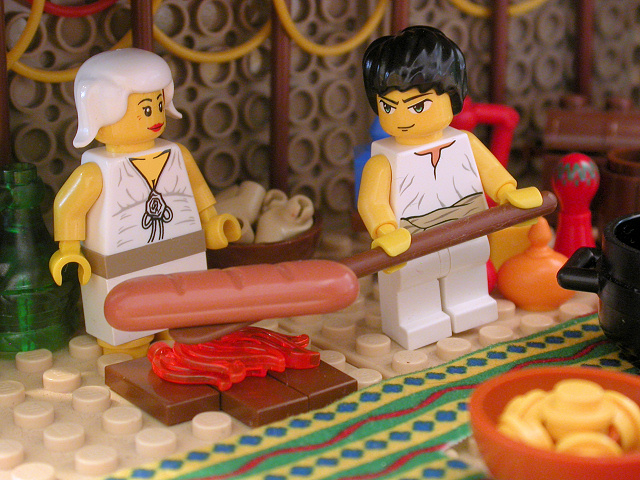 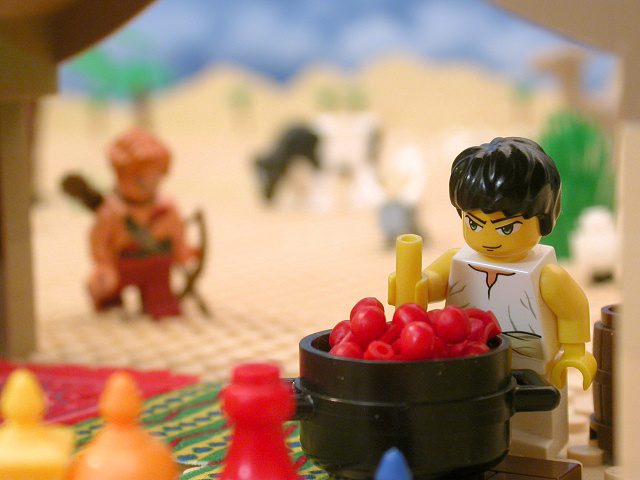 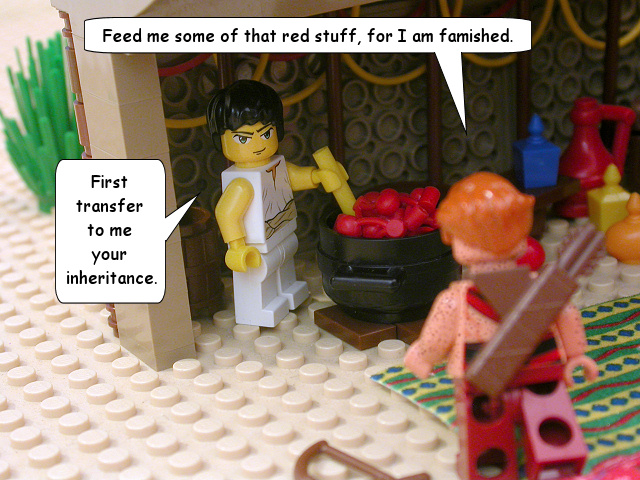 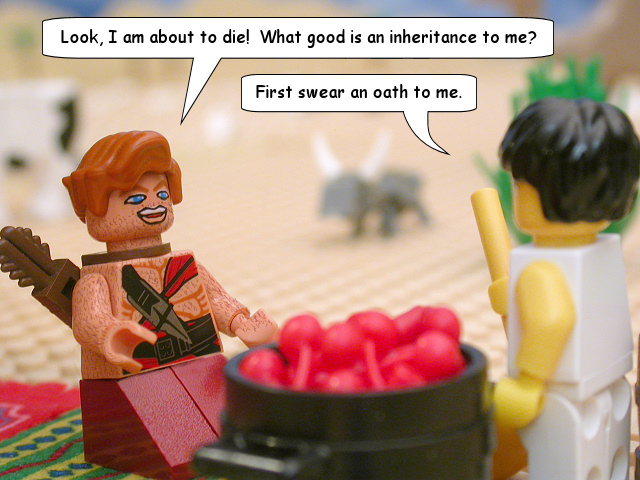 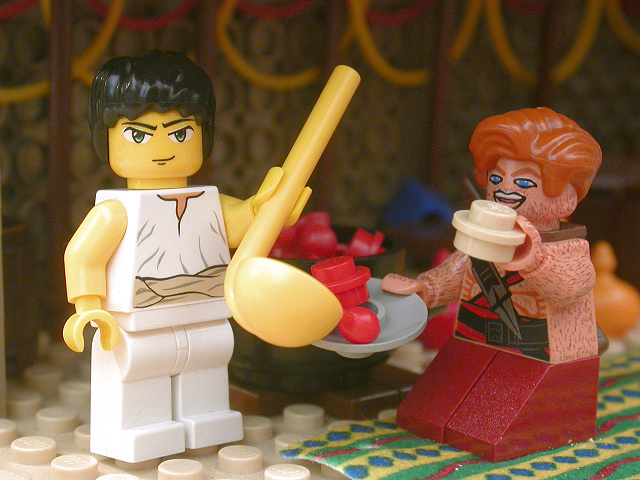 The End